Promoting patient-centred healthcare around the world
Adult Immunization: The
Patient Perspective
Stephen McMahon
IAPO Governing Board Member
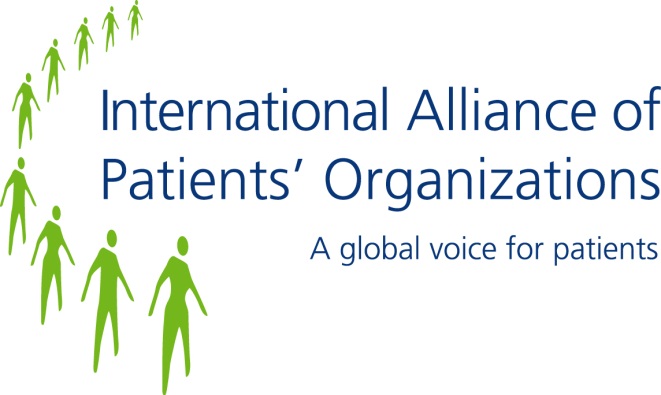 Adult Immunization: A Central Driver of Prevention and Wellness
31 May 2012  
Prague, Czech Republic
Promoting patient-centred healthcare around the world
About IAPO
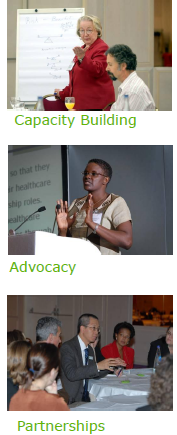 Unique global alliance of national, regional and international groups representing patients
 Established in 1999
 Crossing borders and diseases
 Vision: Patients throughout the world are 
at the centre of healthcare

www.patientsorganizations.org
[Speaker Notes: In the next 8 minutes I will briefly introduce you to the International Alliance of Patients’ Organizations (or IAPO as we are more commonly known) and share some reflections on what patients want from healthcare.
 
IAPO is a patient-led global alliance established in 1999 which promotes patient-centred healthcare around the world.  Our origins stem from the realization that patients all face some common issues regardless of their country of origin or disease area such as access to safe and quality treatment and care and the need for empowerment, support and information.]
Promoting patient-centred healthcare around the world
Promoting patient-centred healthcare around the world
IAPO’s Mission
Our mission is to help build patient-centred healthcare in every country by:
Realizing active partnerships with patients’ organizations, maximizing their impact through capacity building
 Advocating internationally with a strong patients’ voice on relevant aspects of healthcare policy, with the aim of influencing international, regional and national health agendas and policies
 Building cross-sector alliances and working collaboratively with like-minded medical and health professionals, policy makers, academics, researchers and industry representatives
[Speaker Notes: IAPO’s mission is built around the understanding that patients’ voices are amplified and heard effectively when patients’ organizations are linked and connect resources to share best practices and practical strategies.  We focus on three mission areas:
 
Building the capacity of patients’ organizations through sharing training, tools and best practice; 
 
Bringing a strong patient voice to healthcare policy - we have always strived to be patient-centred and member led ourselves and to ensure that the global patient voice we share accurately reflects the diverse needs of patients worldwide.  Our Governing Board is composed of elected representatives of our member patients’ organizations, many of whom are patients themselves or family members or carers.  In representing the patient voice we consult frequently with and support the involvement of our members in many health policy initiatives.  But, we know that we can always do better and we continually assess and improve our systems and frameworks and our current strategic plan contains a number of objectives which focus on these areas of organizational improvement.
 
The final strand of our mission is to work collaboratively – developing quality healthcare systems is a team effort which can’t be achieved by any of us working on our own and we work, as far as possible, in partnerships.]
Promoting patient-centred healthcare around the world
IAPO Membership
Over 200 member organizations
 Membership spans over 50 countries and all world regions
 Representing an estimated 365 million patients
International
 Alzheimer’s Disease International
 Multiple Sclerosis International Federation
 World Hemophilia Federation
Regional
 European Organization for Rare Disorders (EURORDIS)
 Community Health and Information Network CHAIN (Great Lakes Region of Africa)
National
 Alliance for Patients’ Mutual Help Organizations (Hong Kong)
 American Diabetes Association
 Argentine Cystic Fibrosis Association
[Speaker Notes: Our 200  or so members span all world regions and over 50 countries and 50 disease areas.  They work at international, regional and national levels including, and to name just a few, Alzheimer’s Disease International, the European Organization for Rare Disorders and the American Diabetes Association.]
Promoting patient-centred healthcare around the world
What patients value in healthcare

The essence of patient-centred healthcare is that the healthcare system is designed and delivered so that it can answer the needs and preferences of patients

IAPO’s Declaration on Patient-Centred Healthcare Patient-Centred Healthcare Principles

Respect and support for the individual patient, their wants, preferences, values, needs and rights
Choice and empowerment
Patient engagement in health policy
Access and support
Information that is accurate, relevant and comprehensive

www.patientsorganizations.org
[Speaker Notes: At the heart of IAPO’s position on any issue is the IAPO Declaration on Patient-Centred Healthcare. The principles outlined in the Declaration gives us a clear idea of what we need to consider when discussing issues such as transparency. So do the current proposals respect patients unique needs, preferences and values. Do they promote choice while empowering patients as partners and promote shared decision-making. Have patients been involved in developing the proposals. Will the proposals support access to safe, quality and appropriate services and how will we know. And finally, do the proposals lead to provision of information that is accurate, relevant and comprehensive?

All stakeholders should be asking themselves these questions when considering their perspective on this issue.]
Promoting patient-centred healthcare around the world
The Global Healthcare Crisis
Non-communicable diseases present a growing economic and social challenge for many developed and developing countries
Non-communicable diseases cause 38 million deaths annually
WHO estimates that globally, deaths from non-communicable diseases are forecast to increase by 17% over the next 10 years
Deaths are projected to increase in the African Region by 27%
Deaths are projected to increase in the Eastern Mediterranean Region by 25%
WHO 2008
[Speaker Notes: The prevention and control of non-communicable diseases is a key area of IAPO’s work and we believe that a patient-centred approach to NCDs is essential 

As we all know, healthcare systems are under threat, partly because of the global economic crisis but this is compounded by a global healthcare crisis and the growing burden non communicable, or chronic diseases, such as cancer, diabetes and heart disease, are exerting on individuals, communities and healthcare systems.  

The World Health Organization (WHO) estimates that they cause 38 million deaths a year.  This represents 60% of all deaths globally  and its increasing.  This is placing an ever-increasing burden on health systems which were originally designed to address acute medical conditions.  

We need to rethink…

There is no doubt that we have to work to do – we need to effectively use evaluation, measurement and accountability to ensure good quality, safety, less waste, less inefficiency and better health outcomes.  

We need to reorient healthcare systems so that they are able to address the ongoing needs of people with chronic conditions. This requires a different approach because chronic conditions require management on a long term basis. 

It is increasingly recognised that bringing people and patients to the centre of healthcare with a focus on the whole person, not just the disease, and on the people that deliver healthcare is necessary to align healthcare systems with the needs of patients.]
Promoting patient-centred healthcare around the world
IAPO and Non-Communicable Diseases
IAPO statement on NCDs - NCD initiatives to be implemented for the prevention and control of ALL chronic diseases 
WHO target of 25% reduction in NCD mortality rate by 2025 agreed at the 65th World Health Assembly
IAPO has urged WHO to instate a target on access to healthcare, including accessing to preventative treatments
Adult immunization has an important role  in the prevention of NCDs and reducing the overall burden of NCDs
[Speaker Notes: IAPO has been working closely with WHO on NCDs for a number of years. At the UN High Level Meeting on NCDs in September last year, IAPO  developed a statement on a NCDs which called for initiatives prevent and manage NCDs to be implemented for the prevention and control of ALL chronic diseases and we believe that prevention programmes are an essential component of the global strategy to prevention and manage NCDs.

This year at the WHO’s World Health Assembly, on the agenda item on NCDs, IAPO urged WHO to instate a target on access to healthcare, including accessing to preventative treatments. Ensuring access to healthcare is essential if WHO is to meet its target of a 25% reduction in NCD mortality rate by 2025.

Adult immunization clearly has great potential in action to prevent non-communicable diseases and reduce the overall burden of NCDs. But how can we ensure a patient-centred approach to adult immunization? How can we ensure that access to preventative treatments, such as immunizations is equitable? How can we ensure the safety and quality of immunizations?]
Promoting patient-centred healthcare around the world
Questions
What does a patient-centred approach to adult immunization look like?
How can patients be involved in immunization policy?
What evidence of efficacy in adult immunization?
What is the role of patient groups in promoting the benefits and challenges to adult immunization?
How can we ensure equity in access to immunizations?
Do we have to re-focus society's attention  on Nature ?
[Speaker Notes: These are just some of the questions important to patients when considering measures to prevent NCDs, and in particular when considering adult immmunization.

So, I’d like to hand the discussion over to the audience.
Thank you.]
Promoting patient-centred healthcare around the world
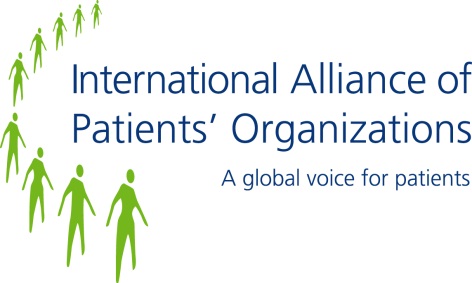 Contact us
Please visit our website to find out more:  www.patientsorganizations.org

If you would like to receive our free monthly email newsletter and details of other publications, please send your details to us:

International Alliance of Patients’ Organizations
703 The Chandlery
50 Westminster Bridge Road
London SE1 7QY
United Kingdom

Tel: +44 20 7721 7508
Fax: +44 20 7721 7596
Email: info@patientsorganizations.org
Website: www.patientsorganizations.org